CONSFĂTUIREA CADRELOR DIDACTICE DIN EDUCAȚIE TIMPURIE
2023-2024
PUNCTE DE DISCUȚIE

diagnoza procesului educațional, pentru anul școlar 2022-2023, diseminarea activităților de bună practică,  precum şi identificarea priorităţilor pentru anul şcolar 2023-2024; 
aplicarea unitară a prevederilor legale în vigoare privind organizarea şi funcţionarea creşelor şi a altor unităţi de educaţie timpurie antepreşcolară;
aplicarea curriculumului național  în vigoare, cu accent pe aplicarea acestuia în creșe;
proiectarea curriculară conform structurii anului școlar 2023 - 2024 aprobată prin OM nr.3.800/2023;
formarea continuă a resursei umane din creșe, atât prin programul de formare derulat de Ministerul Educației în parteneriat cu Casele Corpului Didactic de la nivel județean, cât și prin programul oferit de Centrul pentru Educație și Dezvoltare Profesională Step by Step;
TEME PREZENTE ÎN SPAȚIUL EUROPEAN 
(CE, OECD, UNESCO)
UNESCO:

Educația și inovația tehnologică sunt intrinsec conectate și conduc la o îmbunătățire a calității sistemelor educaționale și la o creștere a echității în educație. Utilizarea tehnologiei trebuie să țină cont de interesul copilului și trebuie să fie complementară cu interacțiunea față în față, accentuând ideea că nu este un înlocuitor al acesteia. Tehnologia digitală poate sprijini managementul unităților de învățământ și poate crește eficiența acestora, oferindu-le suportul necesar în procesarea unui volum mai mare de date din educație.
Programele-suport de tipul subvenționării unei mese la școală, care sunt cruciale pentru protecția socială a beneficiarilor din familii cu venituri medii și scăzute, pot conduce la creșterea veniturilor acestor familii cu 15%. T
Focalizarea programelor școlare și a programelor educaționale pe o mai bună înțelegere și un respect crescut unul față de celălalt, pe recunoașterea faptului că împărțim aceeași planetă și că aparținem aceleiași unice familii umane.
Lumea noastră este plină de minuni (orașe istorice, castele, catedrale, munți magnifici, păduri tropicale, oceane etc.) care aparțin patrimoniului cultural mondial și pe care trebuie să le facem cunoscute elevilor noștri, însă aceeași importanță trebuie să o acordăm și patrimoniului viu (obiceiuri și tradiții, persoane care conservă și transmit obieceiuri, tradiții, meșteșuguri străvechi etc.). Acestea sunt surse de neînlocuit ale vieții noastre și care ne inspiră permanent.
UNESCO (Declarația de la Tashkent, nov.2022):

lipsa finanțării publice și a oferirii de servicii ECEC (educația și îngrijirea timpurie a copiilor )publice în continuare, îndeosebi pentru 0 - 3 ani;
o atenție deosebită trebuie acordată pregătirii personalului, salarizării, statutului acestuia; 
echitatea și incluziunea sunt f.importante și trebuie să acordăm importanță grupurilor dezavantajate, prin măsuri adecvate;
părinții, comunitatea, îngrijitorii, alți parteneri din comunitate trebuie implicați (o abordare societală);
colaborarea și coordonarea între sectoare este absolut importantă (educație, sănătate, protecție socială, sector public și sector privat);
e necesar să avem cel puțin un an de ECEC gratuit pt.toți;
creșterea investiției publice pt.ECEC la un nivel corespunzător atingerii țintelor SDG 4.2.; alocarea unui procent de cel puțin 10% acordat ECEC;
aducerea calificării pers.din ECEC, a salarizării și a condițiilor de lucru pt.aceștia cel puțin la nivelul pers.din înv.primar;

   PREAMBUL                           PRINCIPII DIRECTOARE                              ANGAJAMENTE
UNESCO (Conferința Tashkent, nov.2022) - RAPORT FINAL:

ECEC nu este gratuită în multe țări încă;
din punct de vedere istoric, ECEC a fost subfinanțată;
calitatea rămâne o problemă în ECEC; 
programele inovative pot sprijini obținerea de rezultate mai bune în ECEC;
tehnologia poate să aducă un aport important în serviciile dedicate copiilor din grupuri dezavantajate;
demersuri intergeneraționale, implicarea părinților rămân teme importante pentru calitatea serviciilor ECEC;
avem nevoie de modele inovative de recuperare a pierderilor din perioadele de criză care pot apărea.
Comisia Europeană (CE):

Educația timpurie are o contribuție majoră la creșterea echității serviciilor educaționale atunci când vorbim de copiii din grupuri dezavantajate socio-economic; participarea la educația timpurie contribuie la rezultate mai bune din punct de vedere cognitiv pentru copiii aflați în situații vulnerabile. 
Elevii ai căror părinți au un nivel scăzut de educație sunt de 9 ori mai expuși riscului de părăsire timpurie decât cei ai căror părinți au un nivel înalt de educație. În acest sens, este nevoie de măsuri care să implice cât mai mulți actori și care să se uite la realitățile cu care ne confruntăm. Școala nu e singurul responsabil al problemei. 
Există și alte competențe-cheie dincolo de citit, socotit și științe, pe care nu ar trebui să le neglijăm de acum încolo și cărora ar trebui să le acordăm atenția cuvenită în funcție de diverși parametri. În Monitorul Educației și Formării 2022 sunt amintite domenii de competență precum multilingvismul și cetățenia democratică (inclusiv aspectele privind protecția mediului), fără a pierde din vedere competențele digitale. În același timpangajarea în activități de protecția mediului poate fi mai importantă numeric din partea elevilor din grupuri avantajate socio-economic decât din partea celor din grupuri vulnerabile.
Organizația Economică pentru Cooperare și Dezvoltare (OECD):

Educația nu mai înseamnă doar a-i învăța pe copii despre ceva, ci înseamnă a-i ajuta să-și dezvolte instrumente cu care să navigheze într-o lume din ce în ce mai complexă, volatilă și nesigură. Succesul astăzi este mai degrabă despre identitate și relații (capacitatea de a-ți stabili un țel, de a reflecta și a acționa responsabil pentru o schimbare reală etc.) despre valori, curiozitate, mobilizarea resurselor cognitive, sociale și emoționale care să te ajute să ai o contribuție activă în societate.
Educația se găsește la o răscruce în acest moment în care umanitatea se confruntă cu o serie de mega-provocări: schimbarea climatică, impactul AI și al tehnologiilor inovative, migrația în masă și impozitarea globală. 
Educația poate amplifica inegalitățile atunci când oportunitățile de învățare nu sunt distribuite în mod echilibrat în societate; selecția elevilor în funcție de reședință sau de statusul socio-economic al familiei necesită o reevaluare.
Combaterea neinformării și a dezinformării este o prioritate a OECD. Digitalizarea afectează, cu precădere, securitatea și intimitatea, sănătatea și starea de bine a copiilor. Acest lucru conduce către nevoia de a-i echipa pe copii cu abilități avansate de gândire critică și judecată etică, precum și cu abilități din zona literației digitale.
Din ce în ce mai mulți actori de la nivelul societății oferă oportunități de învățare de care trebuie să fim conștienți și pentru care trebuie să găsim pârghiile necesare pentru a colabora.
ANALIZA PROCESULUI EDUCAȚIONAL DERULAT ÎN ANUL ȘCOLAR 
2022-2023
2022 - 2023
Diagnoza la nivel de județ
Demersuri legislative de reglementare a sistemului de educație timpurie, 2023 – 2024

OM comun nr.4.869/2.698/22.09.2022 – Metodologia de evaluare instituțională în vederea autorizării, acreditării și evaluării periodice a furnizorilor de educație timpurie antepreșcolară 
HG nr.1.604/28.12.2022 – Metodologia de organizare și funcționare a serviciilor de educație timpurie complementare
OM nr.4.319/26.05.2023 – Metodologia-cadru de înscriere a copiilor în unități de învățământ preuniversitar cu personalitate juridică cu grupe de nivel preșcolar și/sau antepreșcolar și în servicii de educație timpurie complementare și a Calendarului înscrierii copiilor antepreşcolari şi preşcolari în anul şcolar 2023-2024 în unităţi de învăţământ preuniversitar cu personalitate juridică cu grupe de nivel preşcolar şi/sau antepreşcolar şi în servicii de educaţie timpurie complementare
Legea învățământului preuniversitar nr.198/05.07.2023 
OM comun nr.2.508/4.493/01.08.2023 – Metodologia privind asigurarea asistenței medicale a antepreșcolarilor, preșcolarilor, elevilor din unitățile de învățământ preuniversitar și studenților din instituțiile de învățământ superior pentru menținerea stării de sănătate a colectivităților și pentru promovarea unui stil de viață sănătos
Programe și proiecte derulate la nivel național, 
2022 – 2023 

Program Educațional Național de Educație pentru Valori Joc, respect și bucurie (MEd, ISJ-uri, grădiniţe, comunităţi locale);

Proiect educațional necompetitiv Educație timpurie incluzivă și de calitate (MEd, Univ.din Arad, Pitești, Suceava); proiect care a generat și înființarea grupelor Reggio Emilia;

Proiect educațional România crește cu tine – educația timpurie o investiție în viitor (CEDP Step by Step în parteneriat cu Reprezentanța UNICEF România, ISSA și MEd, cu finanțare elvețiană, prin Fundațiile Botnar și Jacobs);

Programul educațional naţional de stimulare a interesului pentru lectură Să citim pentru mileniul trei (MEd, ISJ-uri, grădiniţe, comunităţi locale); continuat și prin inițiativele OvidiuRo: Alteliere de lectură și Citește-mi 100 de povești;

Programul educațional naţional de educaţie ecologică Ecogrădiniţa (MEd, ISJ-uri, grădiniţe, comunităţi locale); continuat și cu proiectul Grădina de liniște, relaxare și învățare;

Programul educațional naţional de stimulare a interesului pentru educaţie fizică şi sport Kalokagathia (MEd, ISJ-uri, grădiniţe, comunităţi locale);

Proiect educațional De la joc la educație financiară (MEd, BCR, APPE, Infomedia Pro, ISJ-uri).
Au fost desfășurate proiecte locale, județene, nationale și europene:

•	,, UEFA Playmakers”, dedicat fetelor cu vârsta cuprinsă între 5 și 8 ani-gradinițe din Vaslui, Bârlad, Huși,
•	„De la joc..la educație financiară” este adresat grădinițelor și funcționează în baza parteneriatului nr.11.517/22.12.2015 semnat între Ministerul Educației Naționale și Cercetării Științifice, Asociația pentru Promovarea Performanței în Educație, Banca Comercială Română și Infomedia Pro-grădinițe din județ;
•	,,Săptămâna Europeană a Sportului/Ziua Europeană a Sportului-” activități de promovare cât mai vizibilă a educației fizice și sportului la nivel european #ESSD2021#BeActive#FRSPT , parte a conceptului #BeActive al Uniunii Europene, în cadrul Săptămânii Europene a Sportului 25-30.09.2020.#ESSD2021#BeActive#FRSPT Organizația națională coordonatoare: Federația Română Sportul pentru Toți; Organizația europeană coordonatoare : Federația Maghiară a Sportului Școlar, cu Cofinanțarea Comisiei Europene prin Programul Erasmus + Mobilizare generală: SPORTUL PENTRU TOȚI! –Gradinițe din județ;
•	 „Micii campioni FLASH MOVE” proiect interjudețean –Grădinița cu P.P. Nr.3 Vaslui;
•	,,Împreună pentru o educație de calitate”proiect județean–Grădinița cu P.P. Nr.3 Vaslui;
•	,,Emoții în suflet de copil,” -proiect județean-–Grădinița cu P.P. Nr.3 Vaslui;
•	Proiect  ERASMUS ”REDUSE-REUSE-RECYCLE, Gradinița cu p.p. nr.3 Vaslui;
•	PROIECT ECO SCHOOL, Gradinița cu p.p. nr.3 Vaslui
•	,,Patrula de reciclare”, Gradinița cu p.p. nr.3 Vaslui
•	,,Grădinița mea-tărâm de joc și învățare”, Gradinița cu p.p. nr.3 Vaslui
•	,,Lumea poveștilor”-Grădinița cu P.P. Nr.3 Vaslui;
•	Proiect educațional „BIBLIOZOOM. Biblioteca, mai aproape de tine!”-Grădinița cu P.P. Nr.3 Vaslui;
•	Proiect Erasmus de Mobilitate ”Inovatia incepe de La Grădinița cu Steam”-Grădinița cu P.P. Nr.3 Vaslui;
,,Armonii de culoare”-Grădinița cu P.P. Nr.18 Vaslui;

„Micii artişti” – proiect județean -Grădinița cu P.P. Nr.5 Bârlad,

„Soarele strălucește pentru toți” – proiect județean  - Grădinița cu P.P. Nr.5 Bârlad;
„Fii prietenos, nu răutăcios!” – proiect local -Grădinița cu P.P. Nr.5 Bârlad;

„Imaginea mea din oglindă” – proiect local -Grădinița cu P.P. Nr.5 Bârlad;
”Eu sunt mândru românaș” – proiect local-Grădinița cu P.P. Nr.5 Bârlad;

”Prietenii naturii” – proiect local-Grădinița cu P.P. Nr.5 Bârlad;

„Daruri din zâmbet, joc și emoții” – proiect local -Grădinița cu P.P. Nr.5 Bârlad;

„Ecogrădinița” – proiect local -Grădinița cu P.P. Nr.5 Bârlad;

„O faptă bună, un zâmbet” – proiect local -Grădinița cu P.P. Nr.5 Bârlad;

Proiect educaţional județean: „Micii artişti” în colaborare cu Grădinița cu P.P. Nr.4 Bârlad structură a Şcolii Gimnaziale de Arte ”N.N. Tonitza” Bârlad, Grădinița cu P.P. nr.2- Bârlad., Grădinița cu P.P. nr.8- Bârlad, Grădinița cu P.P. nr.9- Bârlad Grădinița cu P.P. nr.11-Bd., Șc ”Episcop Iacov Antonovici”-Bârlad.;
•	,,Copilăria nu trebuie să doară!”-Grădinița 4 Bârlad;
•	,,Copilărie, lume de vis”- proiect județean-Grădinița cu P.P. Nr.6 Vaslui;
•	,,Natură-armonie și culoare” se desfăşoară în colaborare cu:  Agenţia Pentru Protecţia Mediului  Vaslui, Direcţia  Silvică  Vaslui,    Casa Corpului Didactic Vaslui- Grădinița cu P.P. NR.9 Vaslui ;
•	,,Universul copilăriei” se desfăşoară  în colaborare cu CJRAE Vaslui, CCD Vaslui, Centrul Şcolar de Educaţie Incluzivă ,,Elisabeta Polihroniade” Vaslui, Şcoala Gimnazială „Al. I. Cuza” Vaslui - Şcoala cu clasele I-IV Rediu, Şcoala Gimnazială „Ştefan cel Mare” Vaslui- Grădinița cu P.P. NR.9 Vaslui;
•	,,Învățarea socială și emoțională pentru o evoluție ideală a preșcolarului”-Grădinița cu P.P. Nr.5 Vaslui;
•	Proiect Educațional-Concurs Regional ”Pământul – Planeta Verde”- Gradinița cu P.P. Nr.5 Vaslui;
•	Proiect educaţional Regional ”Micii Cercetaşi”- Grădinița cu P.P. Nr.5 Vaslui;
•	Proiect județean,,Cu dragoste din suflet de copil”- Grădinița cu P.P. Nr.5 Vaslui;
•	Proiect Educativ Interşcolar Interjudetean: Program de Dezvoltarea  Abilităților Socio-Emoționale ale Preșcolarilor in Cadrul Alternativelor Educationale”- Grădinița cu P.P. Nr.5 Vaslui;
•	Proiect educațional național ,,Eco pași spre mâine”-Grădinița cu P.P. Nr.5 Vaslui;
•	Proiectul transnațional ”Prăjiturile copilăriei” din cadrul proiectului „Educație on-line fără hotare”-Grădinița cu P.P. Nr.1 Huși;
•	,, Să salvăm un copăcel’’ -Grădinița cu P.P. Nr.1 Huși;
•	Proiect județean ,,Să mâncăm sănătos împreună” -Grădinița cu P.P. Nr.1 Huși;
•	,,Educația preșcolarilor în spiritul valorilor identității naționale”-Gradinita 9 Bârlad;

•	,,Copilăria, o lume minunată”-Grădinița cu P.P. Nr.8 Bârlad;
•	,,Emoții în culori”-Grădinița cu P.P. Nr.8 Bârlad,
•	„Ajută-mă să cresc frumos!” – proiect local- Grădinița ,,Norocel” Negrești;
•	„Împreună vom reuși!” – proiect județean - Grădinița ,,Norocel” Negrești;
•	„Micul creștin” – proiect local -Grădinița ,,Norocel” Negrești;
•	„Poveștile ne-nvață” – proiect județean - Grădinița ,,Norocel” Negrești;
•	”Învățând să circulăm, viața ne-o asigurăm!” – proiect județean Grădinița ,,Norocel” Negrești;
•	,,O carte mică pentru un copil cu suflet mare” – proiect județean Grădinița ,,Norocel” Negrești;
•	,,Binele și prichindeii” – proiect județean Grădinița ,,Norocel” Negrești;
•	"O grădi antibullying" - proiect județean Grădinița ,,Norocel” Negrești;
•	,, Cu natura la joacă,” - proiect educațional regional- Grădinița 12 Huși;

•	,,Zâmbet de copil’’-Proiect  transfrontalier-Gradinița 17 Vaslui, Gradinita cu P.P. Nr.9 Vaslui;
•	,,Stop accidentelor rutiere, viața are prioritate”, ,,Sănătatea, mină de aur” Gradinița 17 Vaslui;
•	Program  cofinanțat din Fondul Social European –POCU-ABANDON DIMINUAT PRIN MĂSURI INTEGRATE SUSTENABILE ÎN ÎNVĂȚĂMÂNT- Gradinita cu P.P. NR.9 Vaslui;
•	Proiect-concurs judetean ,, Natura râde,natura plânge”-Gradinita cu P.P. Nr.5 Bârlad;
•	Proiect educaţional județean: „Soarele strălucește pentru toți”- Gradinita cu P.P. Nr.5 Bârlad;
•	”Campioni in lumea povestilor’’-Gradinița cu P.P. NR. 10 Huși
•	,,Apă, energie, viață” -Gradinița  cu P.P.Nr.15 Vaslui;
PRIORITĂȚI ȘI DIRECȚII DE ACȚIUNE 
AN ȘCOLAR 
2023-2024
PRIORITĂȚI 2023 – 2024

Implementarea măsurilor care privesc educația timpurie din legislația specifică (LÎP nr.198/2023, HG.566/2022) ; 
Activități de monitorizare și consiliere, în scopul îmbunătățirii calității educației, la nivelul inspectoratului școlar județean și la nivel național;
Măsuri care trebuie întreprinse la nivelul unității de învățământ în scopul asigurării unei educații de calitate, vizând următoarele domenii:

organizarea și desfășurarea procesului instructiv-educativ, cu accent pe   respectarea reglementărilor în vigoare (ROFUIP, curriculumul național  aprobat, RFÎDTC revizuite); 
tratarea diferențiată și individualizarea predării - învățării – evaluării, astfel încât să se asigure progresul școlar al tuturor copiilor;
evaluarea continuă a copiilor și aplicarea evaluării cu scopul orientării și  optimizării procesului de învățare;
reducerea absenteismului (vezi: Legea 248/2015 privind stimularea participării în învățământul preșcolar a copiilor din grupuri defavorizate și celelalte programe de sprijin);
promovarea de programe și proiecte educaționale naționale și internaționale care să vizeze nevoile reale ale educației timpurii;
promovarea unui parteneriat educațional real și viabil, cu implicarea tuturor actorilor educaționali.

Elaborarea și implementarea de programe/proiecte/activități de abilitare curriculară, cu accent pe: proiectare curriculară, observarea și evaluarea copilului în scop ameliorativ și stimulativ, amenajarea mediului educațional, activități STEAM etc.
MESAJE ȘI IDEI PENTRU 
ANUL ȘCOLAR 
2023-2024
DIRECȚII DE ACȚIUNE 2023 – 2024

Revizuirea și promovarea unor documente legislative și metodologice care să sprijine implementarea măsurilor de dezvoltare a sistemului de educație timpurie din România (Regulament-cadru de organizare și funcționare a educației timpurii,  Profilul de formare al absolventului, Metodologie de recunoaștere și atestare a competențelor profesionale pentru ocuparea funcției de educator-puericultor, Standarde de calitate privind serviciile complementare, Standarde de program pentru serviciile de educație timpurie etc.); 

Continuarea proiectelor educaționale lansate anterior și abordarea lor integrat, urmărind Profilul de formare al absolventului (nivelul preșcolar);
DIRECȚII DE ACȚIUNE 2023 – 2024

Dezvoltarea unor proiecte județene de educație parentală; 

Dezvoltarea unor proiecte județene de dezvoltare profesională a cadrelor didactice care să vizeze creșterea calității în domeniul abordării curriculare și care să valorifice atât rezultatele diagnozei realizate de echipele inițiatoare, cât și diferite exemple în domeniul demersurilor intergeneraționale de la nivel european. Acest gen de proiecte se vor regăsi sub genericul Joc și învățare; 

Monitorizarea, cu atenție, a activităților cu copiii din creșe (consiliere și sprijin permanent; activități de dezvoltare profesională derulate împreună – grădiniță și creșă);
DIRECȚII DE ACȚIUNE 2023 – 2024

Extinderea măsurilor/inițiativelor alternative/comunitare de succes, pentru grupurile dezavantajate și oferirea de suport (material și socio-emoțional) copiilor din grupuri dezavantajate, pentru menținerea acestora în sistemul de educație – PNRR și POEO;

Dezvoltarea și creșterea calității sistemului de formare continuă și inițială a personalului didactic din educația timpurie – POEO și PNRR;

Dezvoltarea unui nou program de mentorat (după modelul celui din PRET și PETI) – POEO.
Proiectare tematică anuală
PROIECTAREA ACTIVITĂȚILOR CU COPIII
Proiecte tematice
Planificare săptămânală
Proiectul didactic
27
PLANIFICAREA TEMATICĂ ANUALĂ
Joc, respect și bucurie !
6 teme anuale de studiu: Cine sunt/ suntem?, Când, cum şi de ce se întâmplă?, Cum este, a fost şi va fi aici pe pământ?, Cine şi cum planifică/organizează o activitate?, Cum exprimăm ceea ce simţim? şi Ce şi cum vreau să fiu? (nivel antepreșcolar – cel puțin 2, nivel preșcolar – cel puțin 4); 
ATENȚIE ȘI LA CELE 5 MODULE ALE ANULUI ȘCOLAR !
nivel antepreșcolar – teme săptămânale;
nivel preșcolar – proiecte tematice (cel mult 7, cu o durată de 1 – 5 săpt.maxim) și săptămâni independente;
proiectare în echipă (toate cadrele didactice de la nivelul unității sau cadrele didactice de la același nivel de vârstă);
se pornește de la descriptivul celor șase teme anuale de studiu și de la informațiile pe care le avem din etapa de evaluare inițială (2-3 săpt.) și avem în vedere: vârsta copiilor, interesul manifestat de aceștia pentru anumite aspecte, evenimente locale/naționale/internaționale care se derulează pe parcursul anului.
28
PLANIFICARE SĂPTĂMÂNALĂ
Corelarea cu planul de învățământ și cu programul zilnic de activități (creșă/grădiniță);

Corelarea cu planificarea tematică anuală;

Corelarea conținuturilor pe verticală și pe orizontală;

Respectarea nivelului de dezvoltare a copiilor din grupă;

Alternarea activităților statice cu cele dinamice;

Asigurarea unui echilibru între activitățile în grupuri mici, individuale și cu cu toată grupa (frontale);

Caracterul ludic al activităților.
Joc. Respect și bucurie !
29
PROIECTUL DIDACTIC
Joc, respect și bucurie !
Data 
Unitatea școlară
Grupa 
Tema anuală de studiu
Tema săptămânii
Tema activității
Categoria de activitate (activ.tematice/activ.pe domenii experiențiale, activități alese, rutine și tranziții/activități pentru dezvoltare personală)
Tipul activității
Forma de realizare (joc didactic, lectură după imagini, povestire etc)
Scopul activității
Comportamente vizate
Obiectivele operaționale
Strategiile didactice (metode și mijloace, forme de organizare: frontal, pe grupuri, individual)
Resursele temporale
Desfășurarea activității propriu-zise (demersul didactic)
31
PROIECTUL DIDACTIC
Joc, respect și bucurie !
EVENIMENTELE UNEI ACTIVITĂȚI DIDACTICE:
Momentul organizatoric
Captarea atenției
Reactualizarea cunoștințelor
Enunțarea temei și obiectivelor
Dirijarea învățării/prezentarea conținutului
Obținerea performanței
Asigurarea feed-back-ului
Asigurarea retenției și a transferului
Evaluarea activității
Încheierea activității
32
REFLECȚII 2023 – 2024


Mult este și bun (pentru copil, pentru profesor, pentru părinte)?

Unitatea de învățământ/clasa sunt spații dedicate exclusiv învățării ?

Inteligența artificială și digitalizarea versus patrimoniul viu ? 

Poți construi reziliența în lipsa principiilor fundamentale ale conviețuirii umane (cei șapte ani de-acasă, valorile fundamental-umane etc.) ?
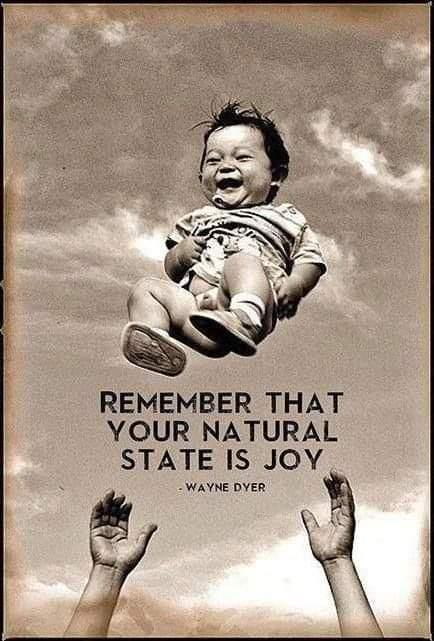 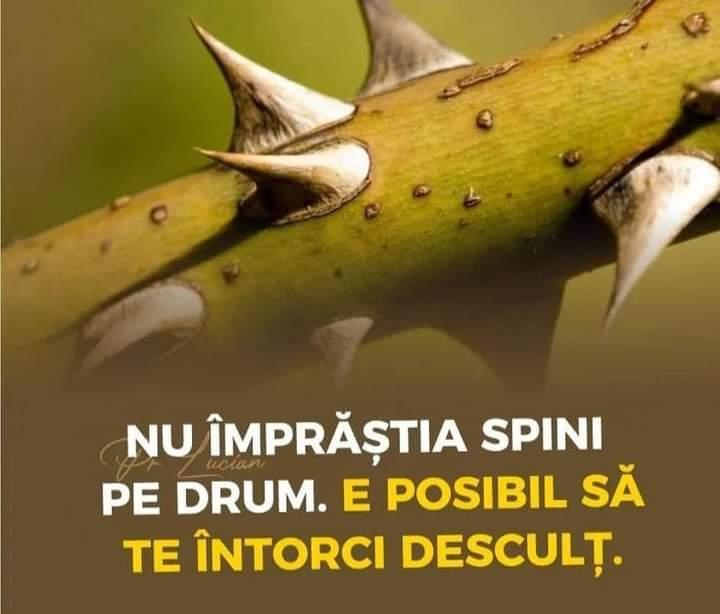 Un an școlar cu rost!